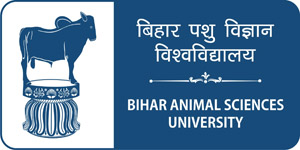 Vagus indigestion


Dr. Bipin Kumar, Assistant Professor
Department of Veterinary Medicine
Bihar Veterinary College, Patna
(Bihar Animal Sciences University, Patna)
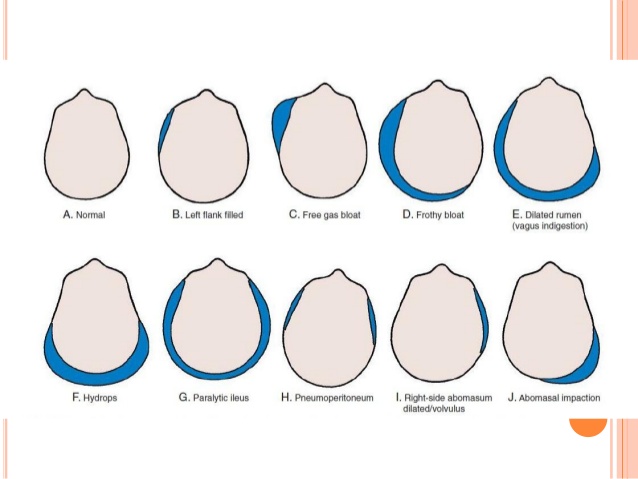 Functional disturbance of the ruminants fore stomachs. Not one specific disease, this is a syndrome which causes rumen distention.
Inappetance
 
 Bradycardia

 Hypermotility of rumen 

 Paple shaped abdomen 

 Scanty feces
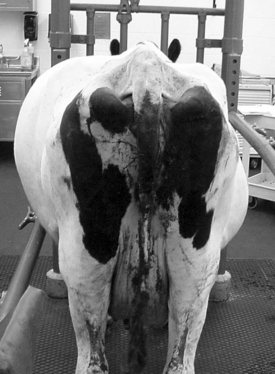 Etiology
Various diseases can cause vagal indigestion due to injury, inflammation, or pressure on the vagal nerve. 
 However, conditions resulting in mechanical obstruction of the cardia or reticulo omasal orifice
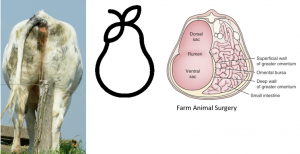 TYPES OF VAGAL INDIGESTION
Based on the site of the functional obstruction.
Type I is failure of eructation or free gas bloat,
Type II is a failure of omasal transport,
Type III is abomasal impaction, 
Type IV is partial obstruction of the fore stomach.
TYPE I VAGAL INDIGESTION 
 FREE GAS BLOAT - Partial esophageal obstruction due to foreign body or extra esophageal obstruction due to lymphosarcoma, thyroid tumors, lung abscess.
FAILURE OF ERUCTATION - Inflammatory lesion adjacent to vagus nerve (localized peritonitis). 
TYPE II VAGAL INDIGESTION 
FAILURE OF OMASAL TRANSPORT due to  
Abscesses  
Lymphosarcoma, 
Papilloma,
 Squamous cell carcinoma, 
 Large infarct, adhesions,
 Liver abscess exerting pressure of vagus.
TYPE III VAGAL INDIGESTION 
 ABOMASAL IMPACTION ,Lack of water access 
 PYLORIC STENOSIS/OBSTRUCTIONS  
Traumatic reticulo peritonitis
Abscesses or adhesions 
Foreign body
Vagal neuritis 
TYPE IV VAGAL INDIGESTION
 Most difficult type- uterus enlarges, abomasum pushed forward which interferes with normal motility. If going on for a long time it will progress into one of the other types.
PATHOPHYSIOLOGY 
Lesion site will determine the clinical signs 
 Vagal neuritis or injury - due to traumatic reticuloperitonitis, space occupying lesions (tumors abscesses), or foreign body
CLINICAL SIGNS
Bradycardia- slow heart beat or pulse 
 Abdominal distention ,Anorexia, loss or decreased appetite 
 Ruminal tympany
 An enlarged 'papple' –shaped abdomen
 Scanty faeces with an increase in undigested particles or Absence of faeces (constipation) 
Hyper motility of rumen 
Inadequate response to treatment
Diagnosis
CLINICAL PATHOLOGY 
Moderate neutrophilia and shift to the left 
 Increased plasma protein concentrations.This may be indicative of a chronic reticuloperitonitis. 
 Serum biochemistry , Metabolic hypochloremic, hypokalemic alkalosis. 
Ruminal chloride concentrations .These are normally below 30 mmol/L and increased in posterior stenosis to levels above 40 mmol/L due to abomasal reflux .
Figure out what's in the rumen by palpation. 
Increase in rumen fluid with abdominal impaction- hypochloremic, hypokalemic metabolic alkalosis. 
 Rectal palpation of rumen and other organs.
TREATMENT
TYPE I
Establish rumen fistula 
Purported antifermentatives- turpentine 
 Type II 
Ruminatorics and cathartics- GI evacuation 
Ca gluconate i/v 
Need surgical correction 
Wont respond to symptomatic treatment 
Needle biopsy of mass 
Drain abscess
Pass a stomach tube
TYPE III 
 Vigorous thearpy- poor prognosis
 Salvage- recommended 
 Oral cathartics, laxatives, metaclopramide 
 calcium gluconate
 IV fluids
 Last alternative- abomasotomy- not beneficial.
 TYPE IV 
 Indigestion of advanced pregnancy- IV fluids 
 Decide what is more valuable- cow or calf.
 If within 4-6 weeks of parturition- symptomatic treatment
ATROPINE TEST 
 Inj.Atropine sulphate 30 mg sc or 0.06mg/kg 
 A rise in heart rate of more than 20 beats/mt in 10 minutes is suggestive of Vagal Indigestion
DYE TEST – 
 To rule out Omasal Impaction in field condition 
 Mix charcoal or innocuous dye with 2 litres of 10 % salt solution and drench, after 5 mts abomasocentesis is done ,absence of charcoal or dye --- omasal impaction
Not Passing Dung….?? Rumen Impaction 
 Intestinal Obstruction 
 Intestinal Intussusceptions 
 Paralytic ileus
Thank you